Homophones
English Lesson
What’s a Homophone?
One of two or more words pronounced alike but different in meaning or derivation or spelling
Do you already know some homophones in English? Name a few.
Ate vs. Eight
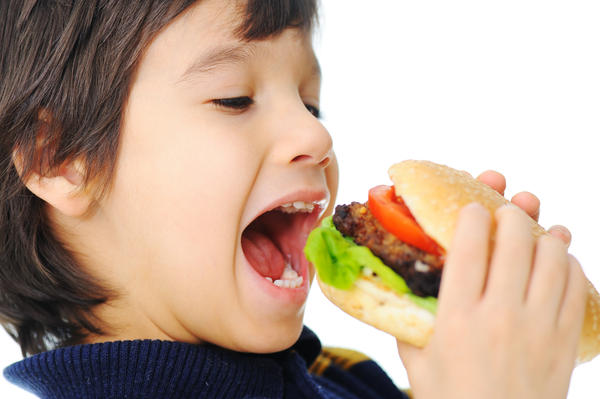 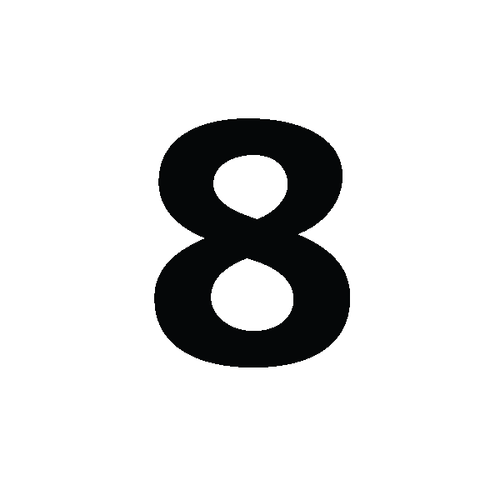 I ate a cheeseburger yesterday.
My favorite number is eight.
Bare vs. Bear
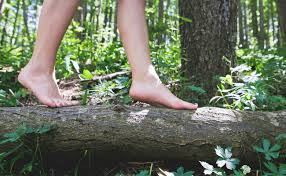 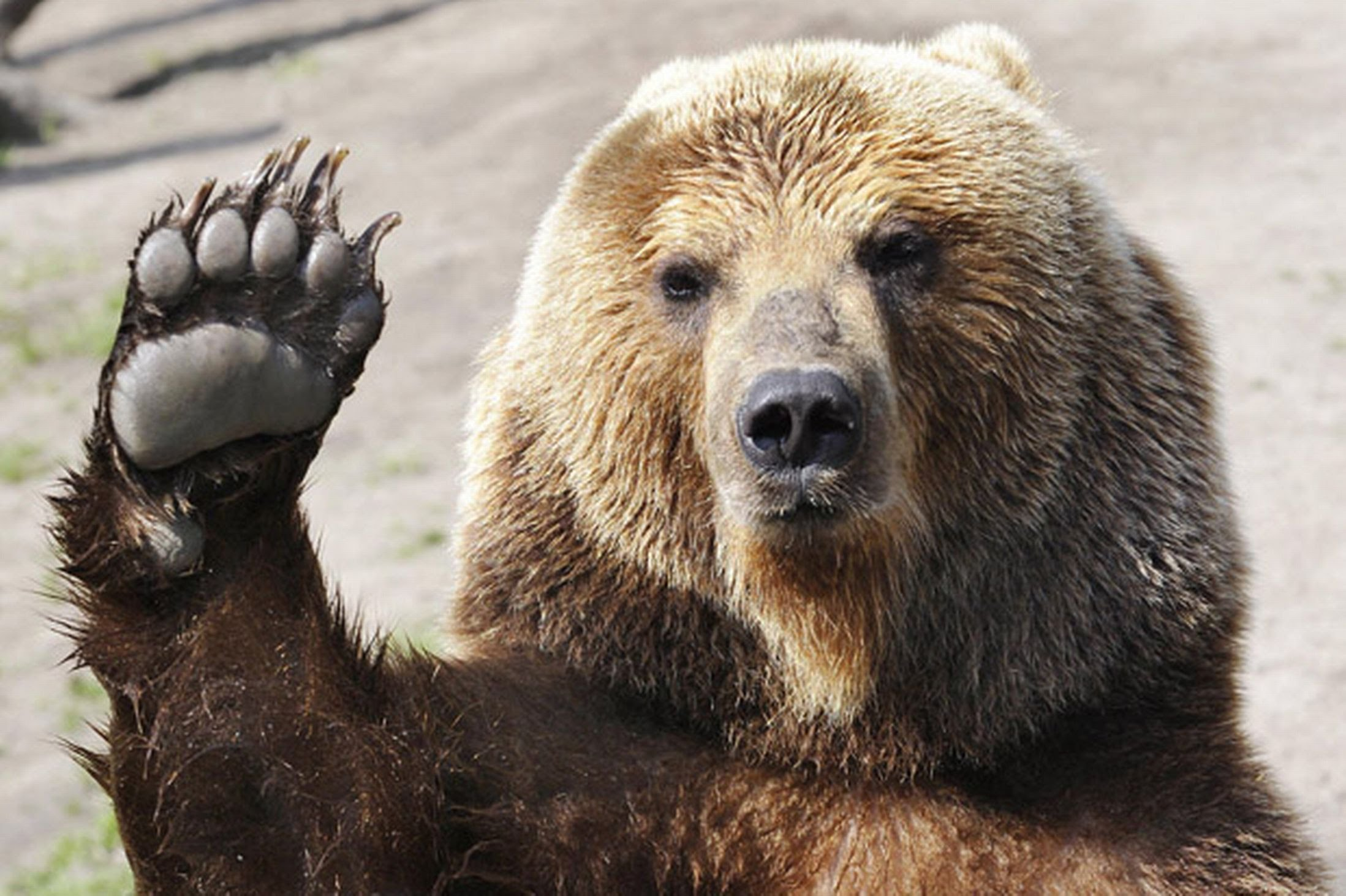 Look! That’s a big bear.
I like to walk around in my bare feet.
Son vs. Sun
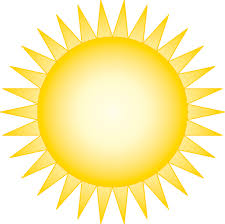 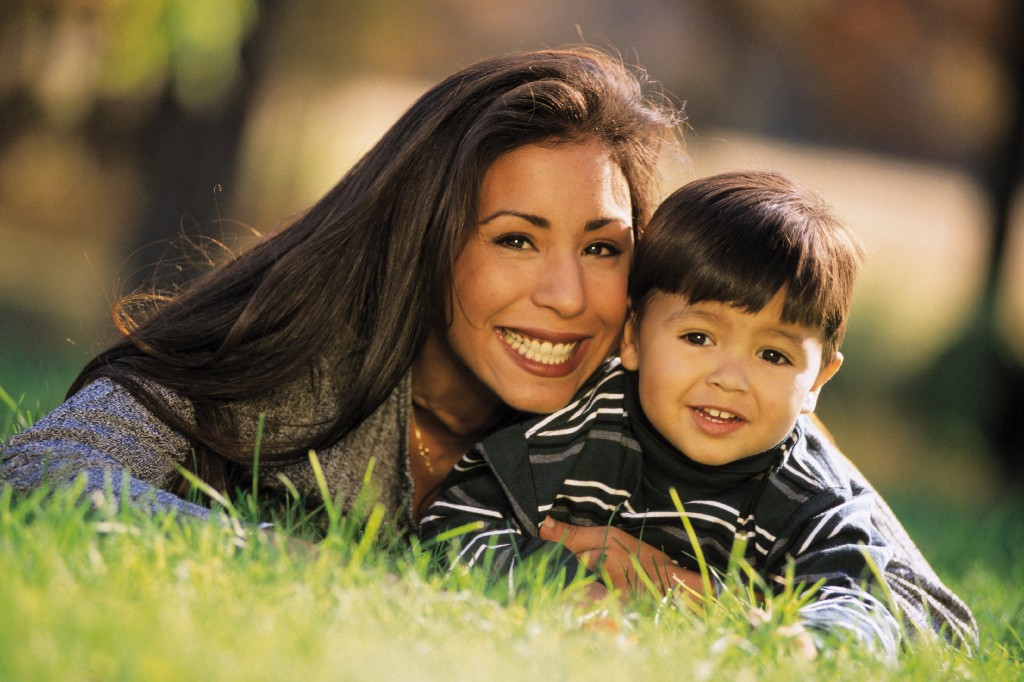 This mother’s son has short hair.
The sun is shining.
Wear vs. Where
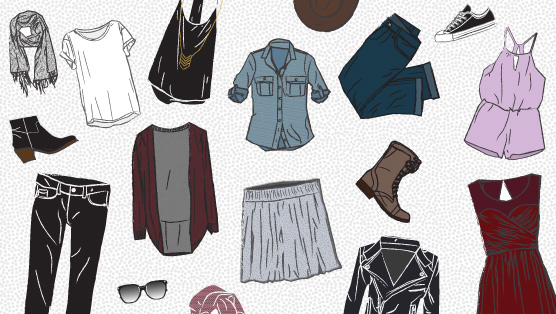 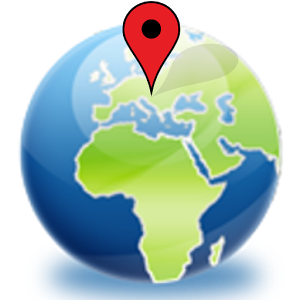 I don’t know what clothes to wear!
Where do you want to visit in the world?
Right vs. Write
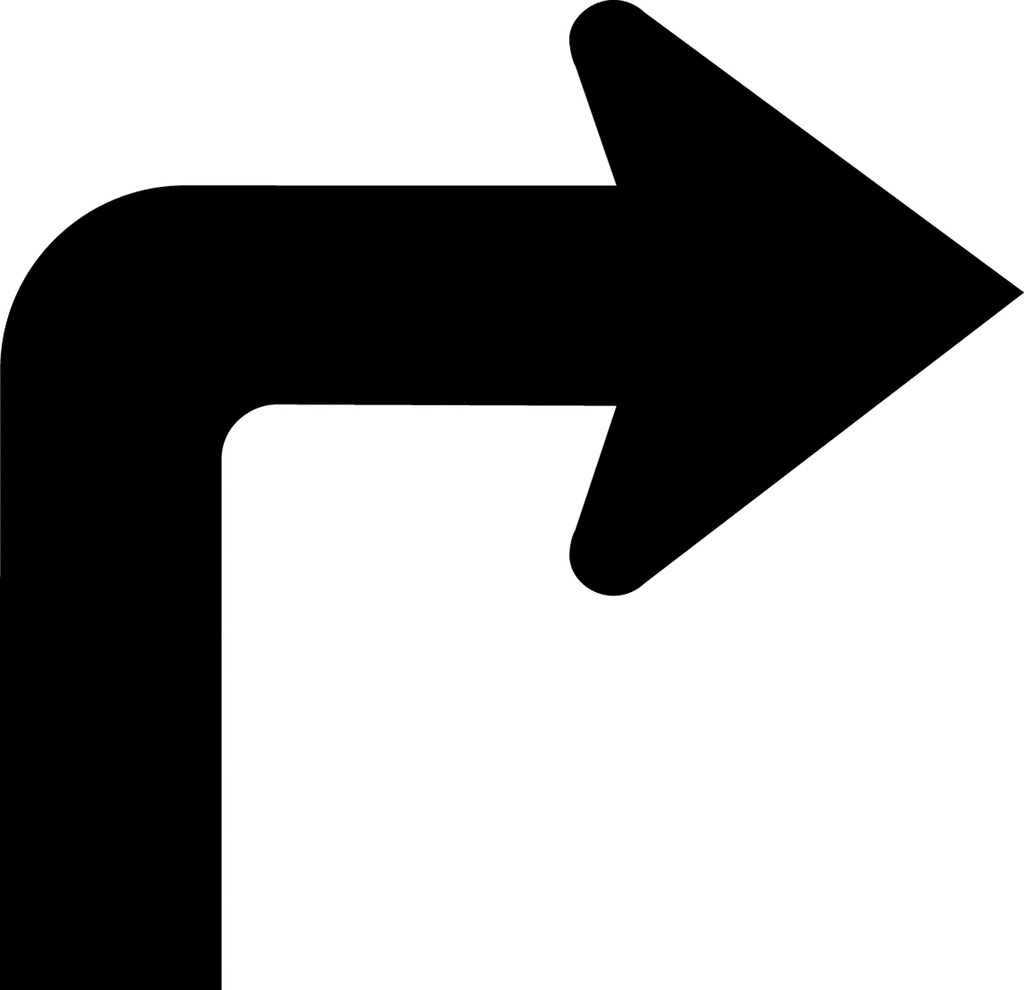 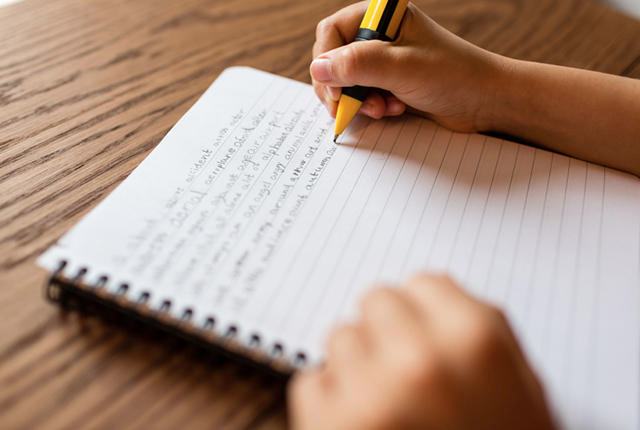 In a car, you can turn right or turn left.
In school, we write in our notebooks.
Meat vs. Meet
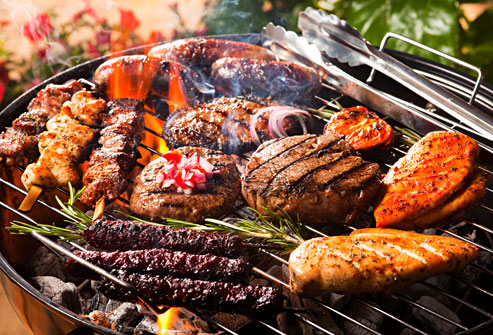 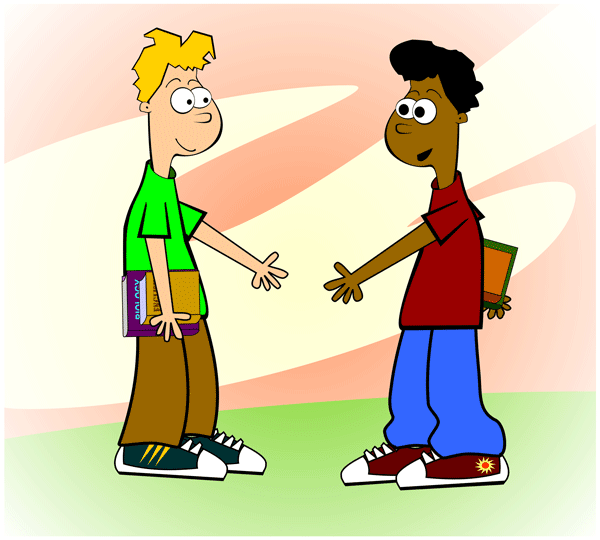 Do you like to eat meat?
Hello, it’s nice to meet you!
Mail vs. Male
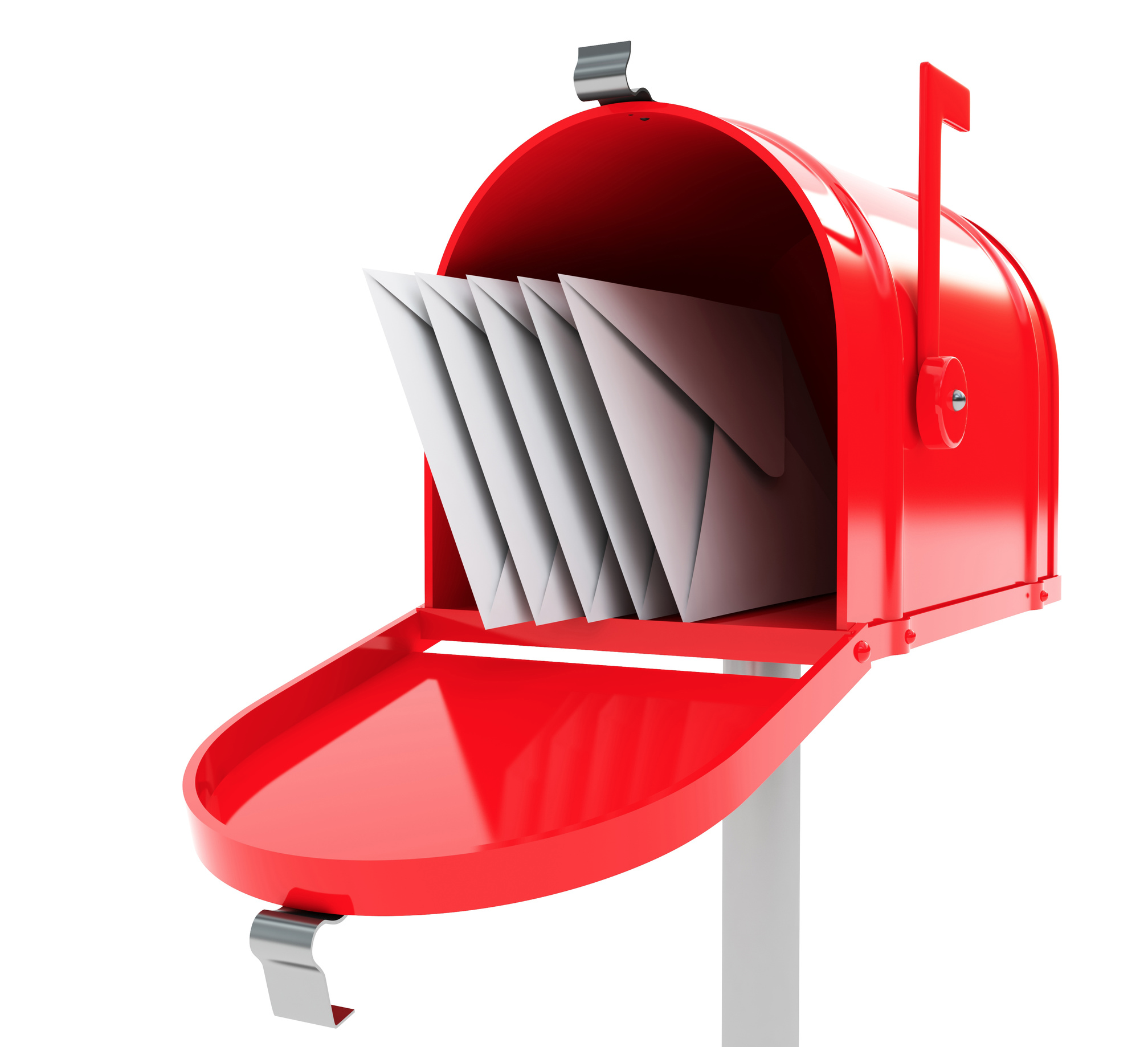 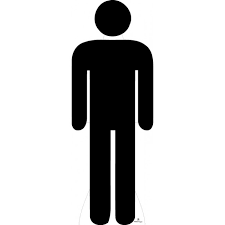 Your mail is delivered in your mailbox.
He is male, not female.
Knight vs. Night
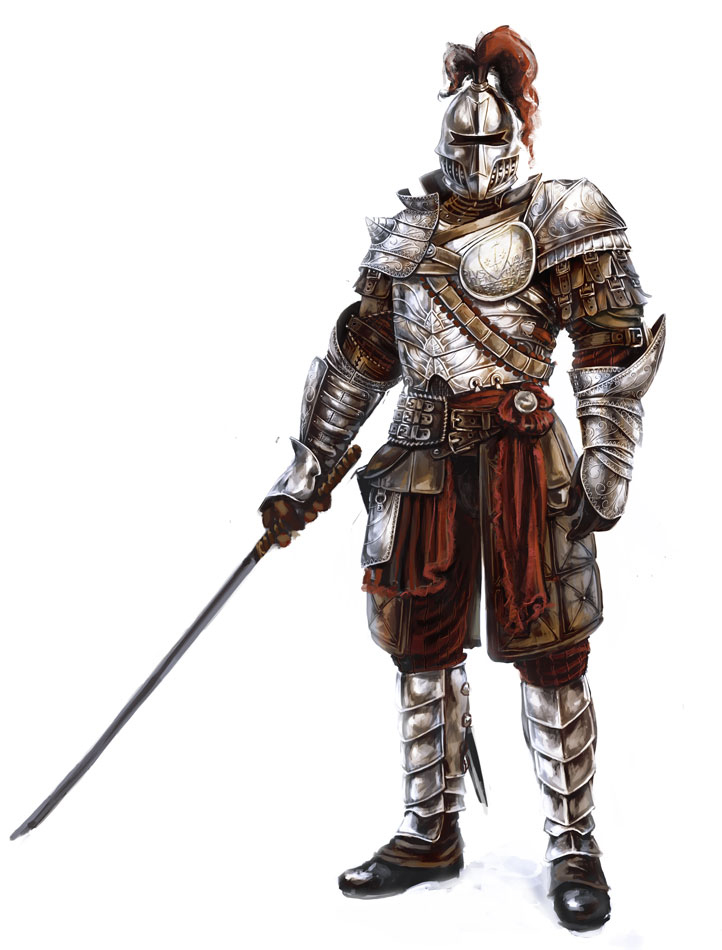 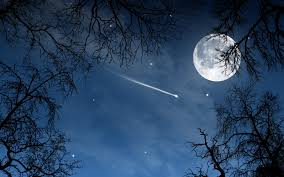 The knight protects the King.
The moon is bright at night.
Hour vs. Our
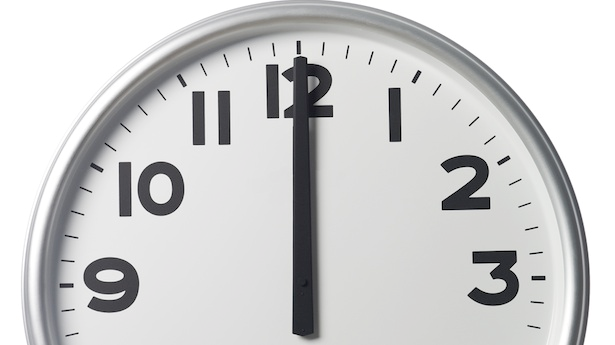 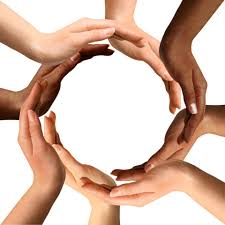 These are our hands, we work together.
It is the 12 o’clock hour.
Hear vs. Here
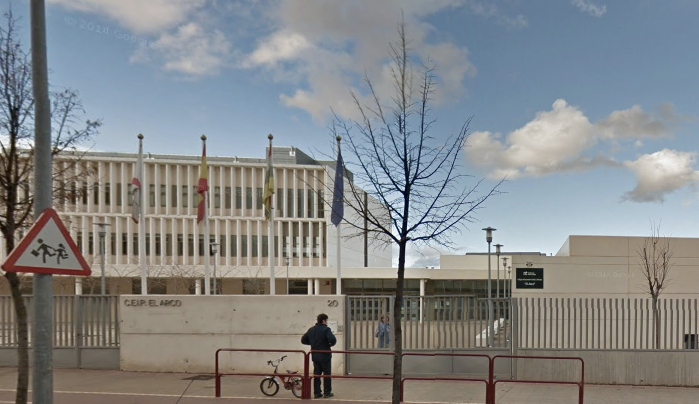 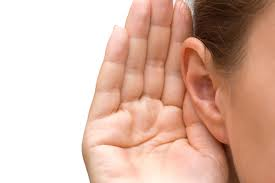 You go to school here.
We hear with our ears.
Marry vs. Merry
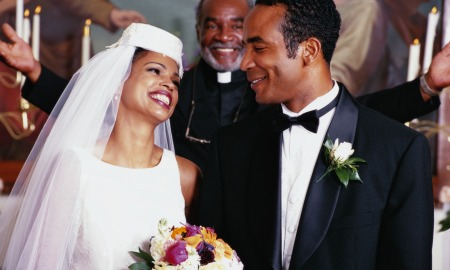 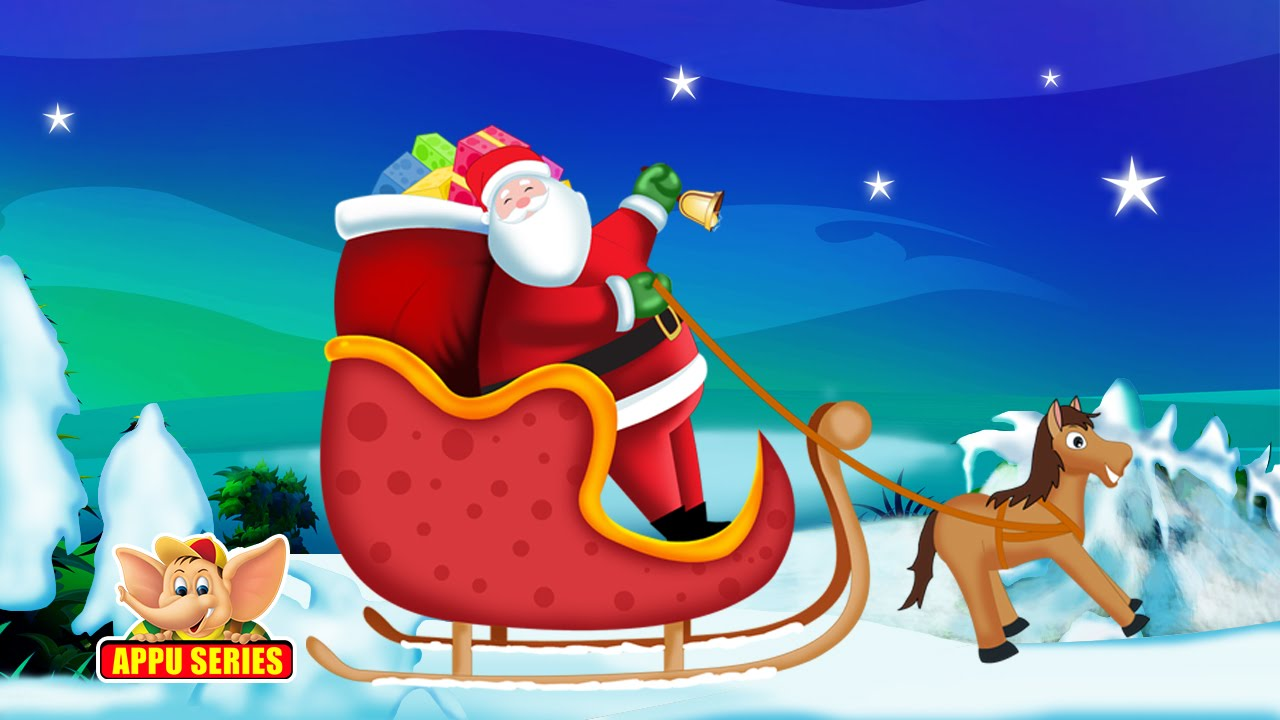 Today they are getting married.
Have a Merry Christmas!
DIY Homophones Poster
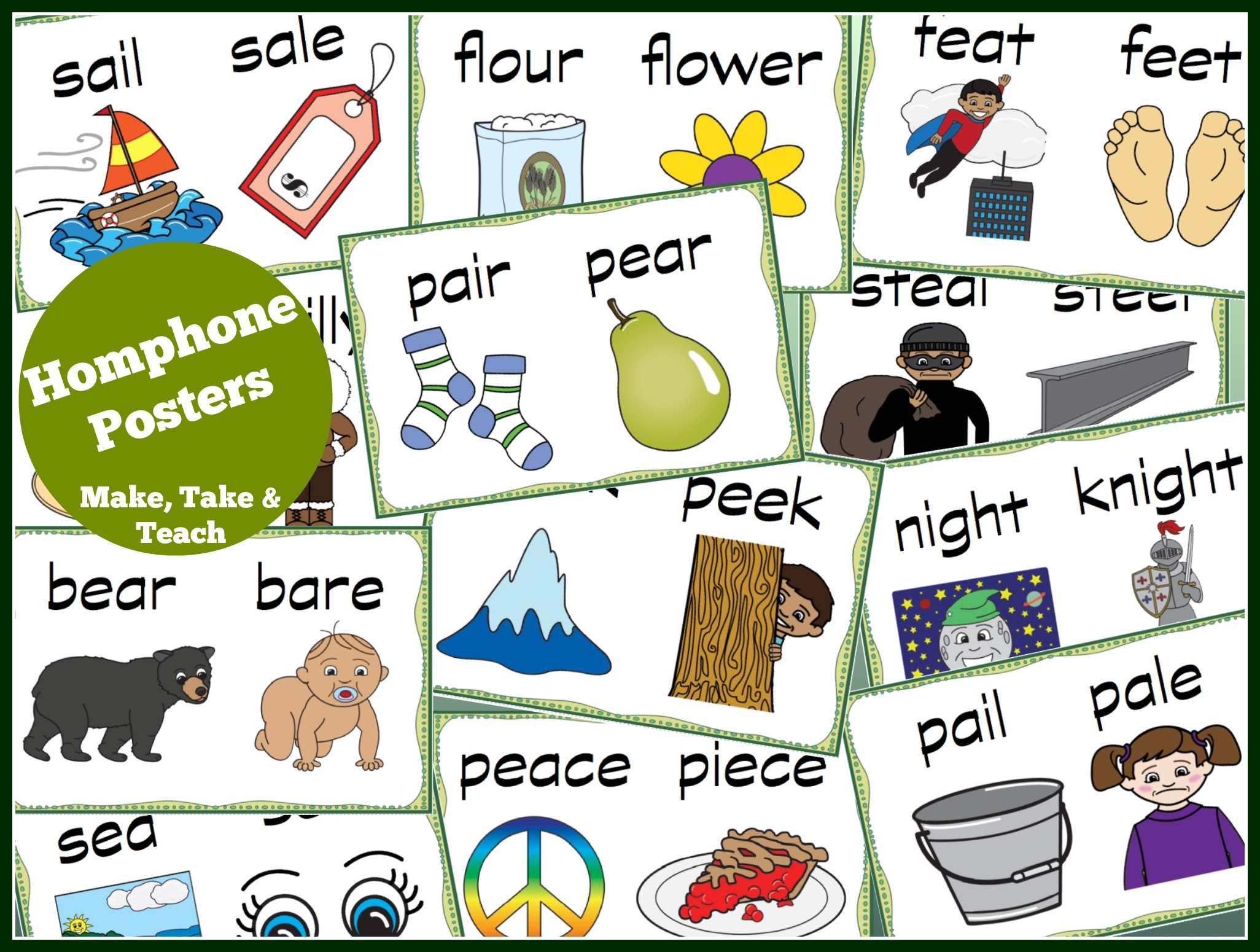 Pick your favorite homophone pair
Divide your paper in half
Illustrate (with words, pictures, numbers, colors, etc.) the contextual differences between the two
You may have a partner for this activity
Here is a list of ideas of  homophones to choose from: http://www.teachingtreasures.com.au/teaching-tools/Basic-worksheets/worksheets-english/upper/homophones-list.htm
A bit of homophone inspiration